Экскурсия  в  музей
Боттичелли «Рождение Евы» 1486
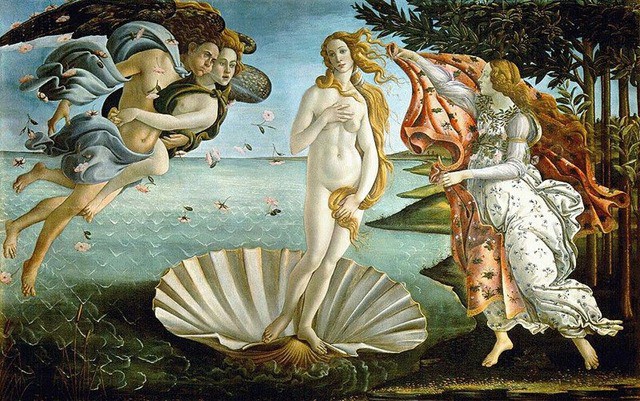 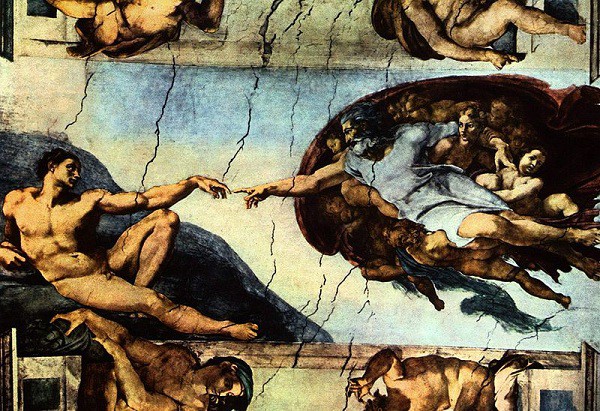 Микеланджело Сотворение Адама. 1511 г.
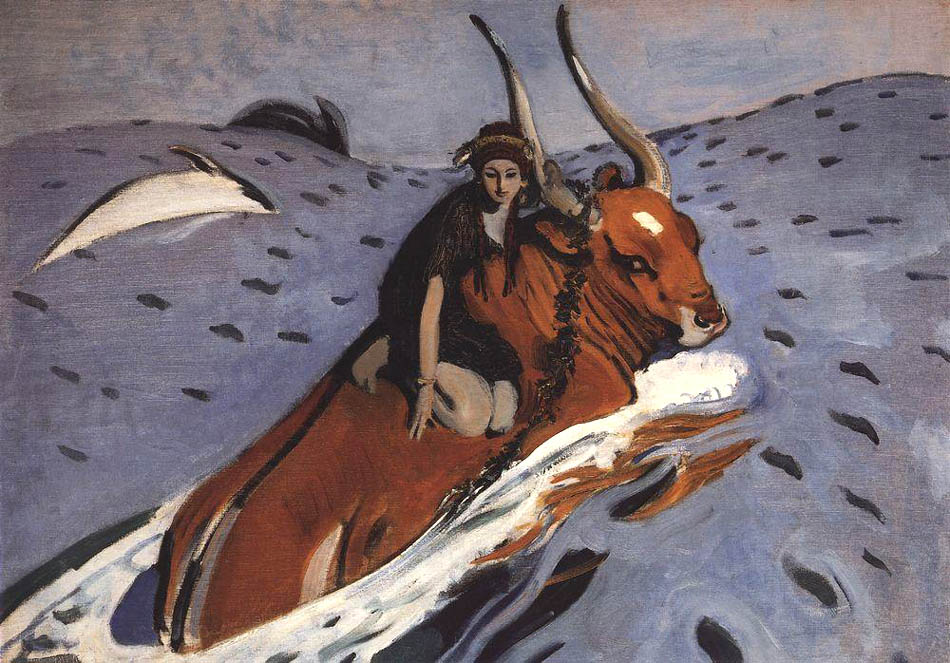 Серов Валентин. Путешествие Европы. 1910 г.
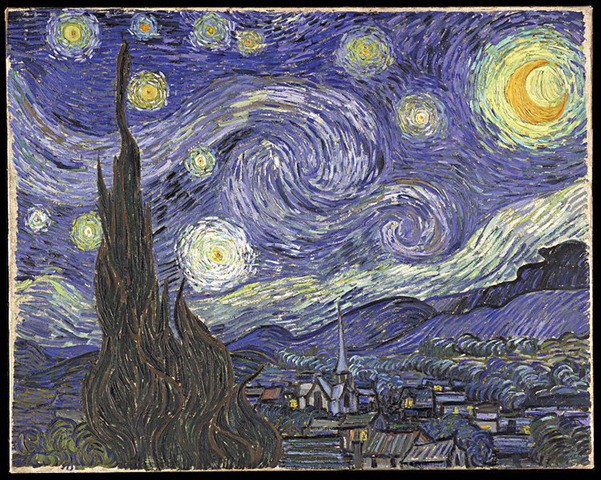 Винсент Ван Гог. Звездная ночь. 1789 г.
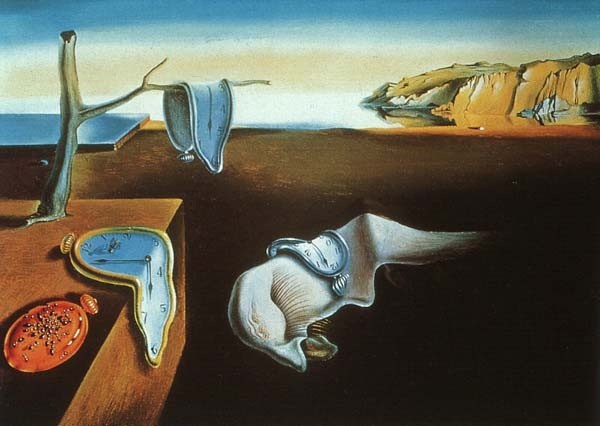 Сальвадор Дали. Постоянство памяти. 1931 г.
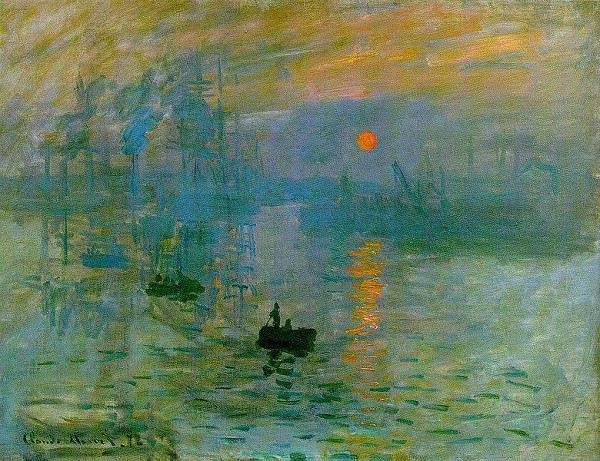 Клод Мане. Впечатление. Восходящее солнце.1972 г.
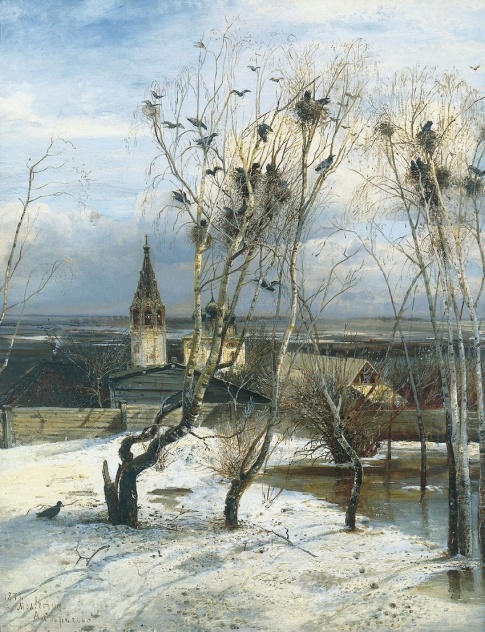 Поленов. 
Грачи прилетели.
1971
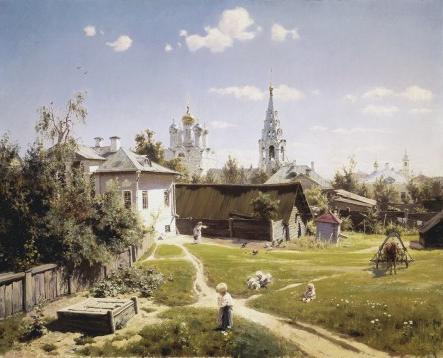 Саврасов. Московский дворик.1878 г.
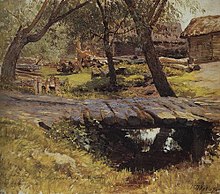 Исаак Левитан. Мостик. Саввинская слобода.1884 г.